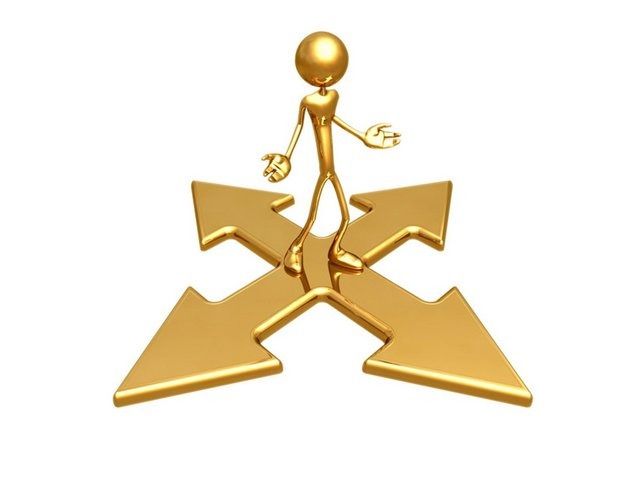 Реализация проекта «Стратегия жизни» в образовательных организация г. Тюмени
Татьяна Васильевна Римкувене, к.п.н., 
вице-президент  РОО «Ассоциация выпускников Президентской программы Тюменской области»,
директор ООО «Академия современного бизнеса»
Предпрофильная подготовка
Профессиональное самоопределение – часть общего процесса жизненного самоопределения
Что влияет на жизненное самоопределение современного молодого человека?
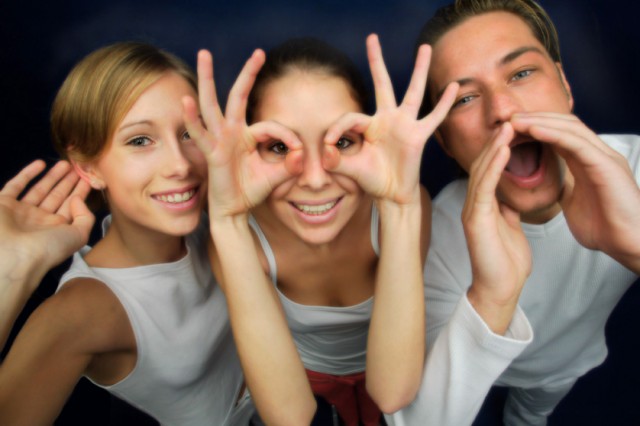 Особенности поколения Y 1994-2010  годы рождения
«Теория поколений» создана в 1991 году американскими учеными Нейлом Хоувом и Вильямом Штраусом
«конфликт поколений» основывается не только на возрастных противоречиях, но и на влиянии глобальных внешних факторов.
различие в  ценностных установках, особенностях восприятия информации, особенностях коммуникации внутри поколения
Глобальные внешние факторы поколения Y
«Перестройка»
Экономический дефолт 90-е начало 2000-х
Период социальных и материальных «лифтов» 
Теракты и военные конфликты
Бум цифровых технологий (мобильные телефоны, гаджеты, интернет)
Эпоха брендов 
Мировые кризисы
Особенности поколений Х и Y
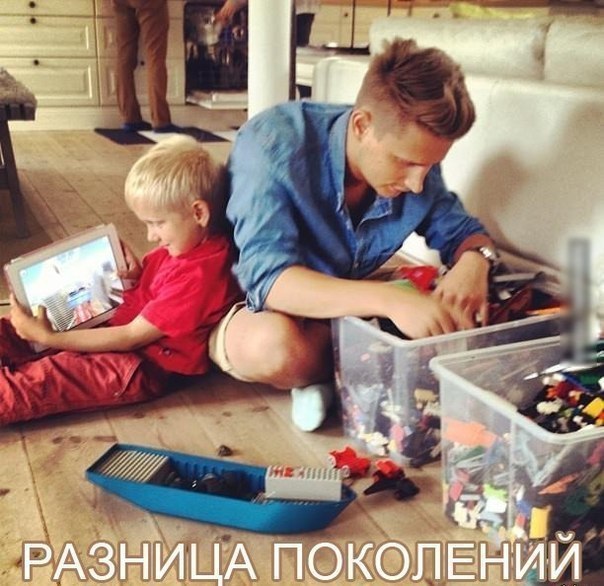 Условия формирования поколения Y
1. Отсутствие в России государственной идеологии – индивидуализм,  отсутствие у молодых людей заданных общественных целей и идеалов (нет героев). 
2. Относительно высокий уровень материального благосостояния – отсутствие экономического и правового принуждения к труду. Работа для них как форма организации собственного времени, смыслы работы глубоко внутренние  - в реализации себя, удовлетворение собственных интересов, развитие собственных ресурсов.
Условия формирования поколения Y
3. Развитие электронных и цифровых технологий (бытовая техника, мобильные телефоны, интернет)
с одной стороны:
    - высвобождение времени, появление времени для досуга;
с другой стороны:
    -  доступ к информации, возможность широких коммуникаций – тусовок. В мире больше нет четких границ, все слилось в один поток информации.
4. Эпоха гласности и свободы слова – практически безграничное доверие к информации, некритическое ее восприятие.
Условия формирования поколения Y
5. Эпоха брендов – вера в бренды, ценность  брендов, мода на бренды
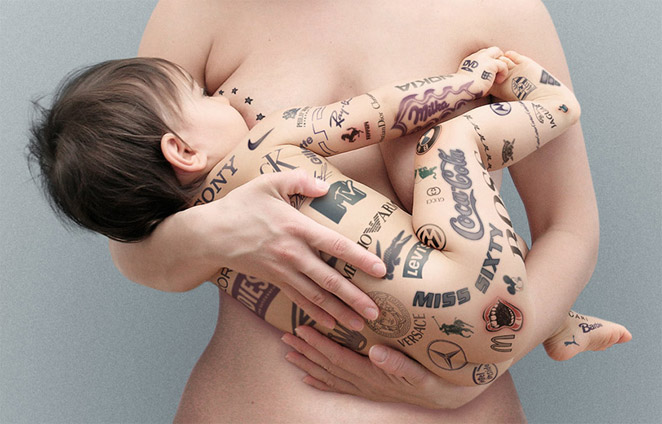 Условия формирования поколения Y
6. Клиентоориентированность как принцип выстраивания отношений производителя товаров и услуг с покупателем. Y-ки чувствуют к себе внимание производителей и их готовность создавать для них наилучшие сервисы. Того же Y-ки ожидают и требуют к себе от всех структур. 
7. Эпоха распада традиционных представлений о семье – У Y- ов в большинстве не сформирована этика иерархии позиций: старший-младший, руководитель-подчиненный. Практически нет опыта устойчивых семейных связей, приверженности, обязанностей в отношениях.
Источники влияния на выбор профессии (по Е.А. Климову)
Позиция старших членов семьи
Позиция учителей, школьных педагогов
Позиция друзей, подруг – мода на деятельность
Информирмация (СМИ, проч.)
Уровень притязаний на общественное признание
Склонности/ способности
Личные профессиональные планы - представления об этапах освоения профессии
Проблемы выбора профессии
Иллюзии - ориентация на внешние атрибуты профессиональной деятельности 
Незнание, непонимание себя
Бесцельность
Социальный проект                                      «Стратегия жизни»
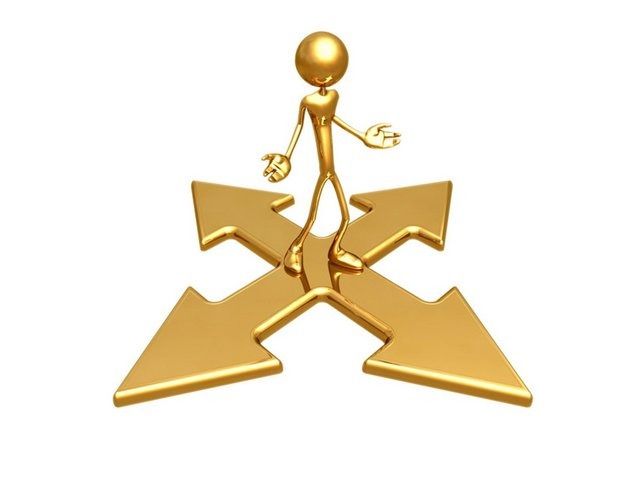 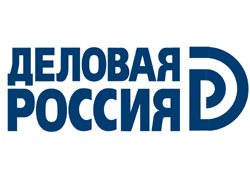 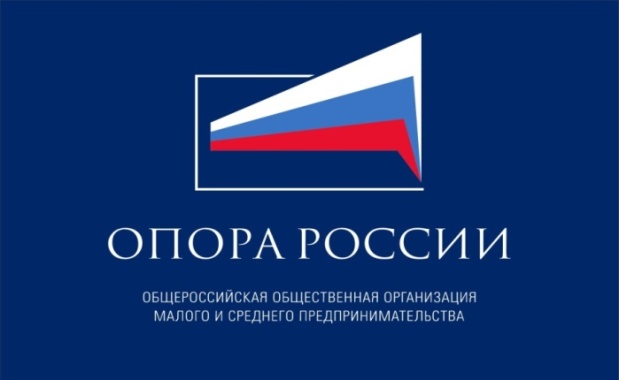 РОО Ассоциация выпускников Президентской программы Тюменской области
Цель проекта:
Формирование у старшеклассников (учащихся 10-х классов) осознанного отношения к выбору жизненных целей, профессиональной деятельности; информирование о различных отраслях экономики, формах и видах профессиональной деятельности «из первых уст»
Формат проекта:
Свободная атмосфера живого общения школьников в формате мастер-классов с предпринимателями, бизнесменами и профессионалами (руководителями и специалистами компаний) разных отраслей:
Производство
Строительство
Оптовая торговля
Розничная торговля
Индустрия гостеприимства
Инновационный бизнес
IT – бизнес и др.
Этапы проекта:
1 Этап Сентябрь-декабрь
Вводное методическое занятие «Стратегия жизни» – 1-1,5 час.

2 Этап декабрь, январь-апрель
1) Мастер-классы «История успеха» – 1 раз в месяц – 45 мин. 
2) Экскурсии  на предприятия города – 1 раз в 2-3 месяца

3 Этап Апрель-май
 Городской конкурс  презентаций «Стратегия моей жизни. Все работы хороши»
Итоги 2014-2015 уч. года
В проекте участвовали 52 школы г.Тюмени

Проведены 27 вводных семинаров 
                    76 мастер-классов,
участвовали 1205 десятиклассников
I этапМетодический семинар
Программа 
Ценность времени. Время как ресурс. Временной бюджет жизни.
Стратегия жизни. Определение «цель», «стратегия». Виды целей. Модель SMART. 
Цели и ценности. Персональная философия и стратегия жизни и профессионального развития. Цели и средства.
Варианты профессиональной деятельности: предпринимательство, наем, фрилансерство.
Ценность знаний.
Удача и успех. Критерии успеха. Технологии успеха.
II этапМастер-классы, «истории успеха»
Особенности отрасли
Профессии отрасли: рабочие, специалисты
Требуемые знания и компетенции сотрудников 
Конкуренция. Конкуренты. Конкурентные преимущества компании.
Удача и успех. Критерии  и технологии успеха.  
Предпринимательство. Создание и развитие бизнеса. Бизнес-идеи. Бизнес-планирование.
II этапЭкскурсии
В 2014-2015 г. школьники посетили: 
Винзилинский завод керамических стеновых материалов
Деревообрабатывающий комбинат «Красный Октябрь»
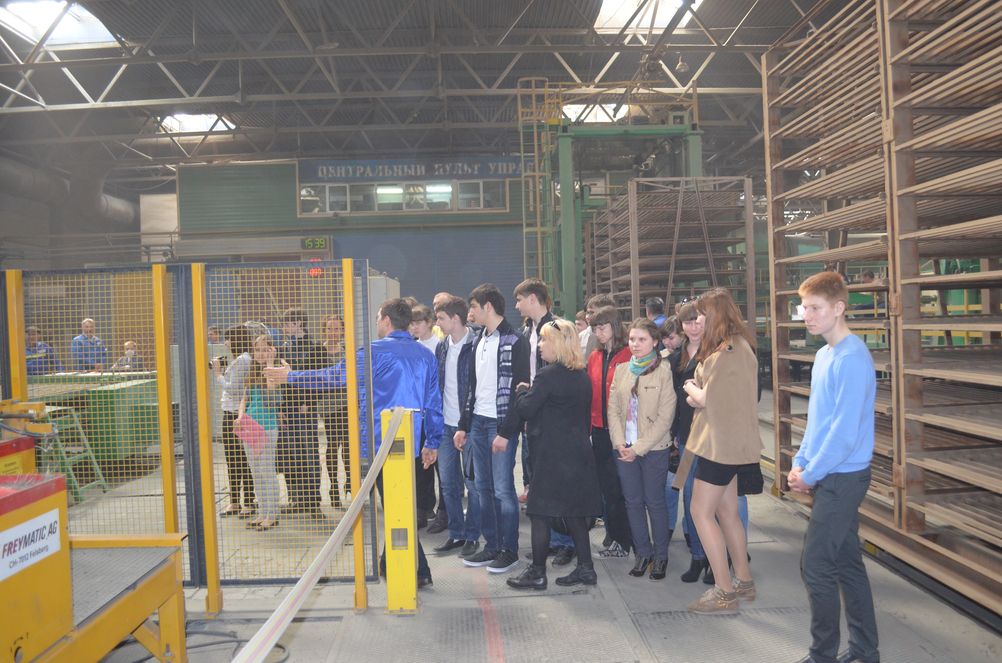 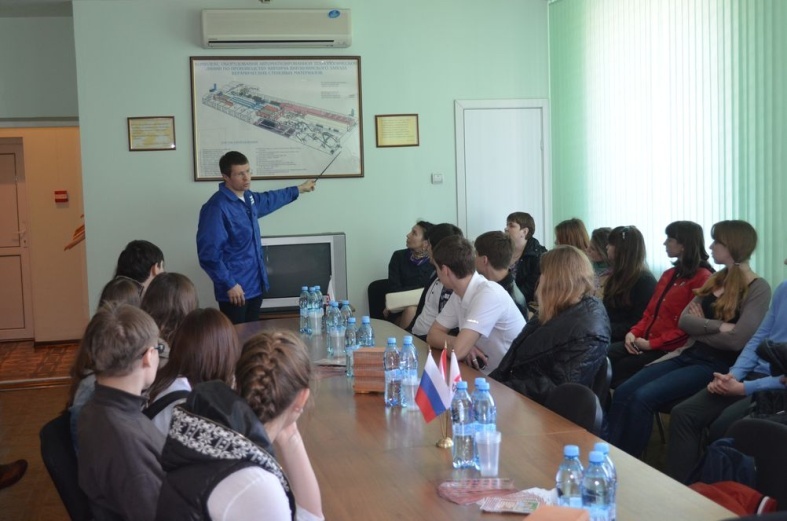 Ш этап Городской конкурс  презентаций «Стратегия моей жизни. Все работы хороши»
18 школ
22 индивидуальных проекта 
4 групповых проекта
43 участника
20 организаторов
   Победители конкурса были награждены айпедами, денежными премиями, др. ценными подарками.
   Каждый участник конкурса получил билет в парк интерактивных чудес «Эврика».
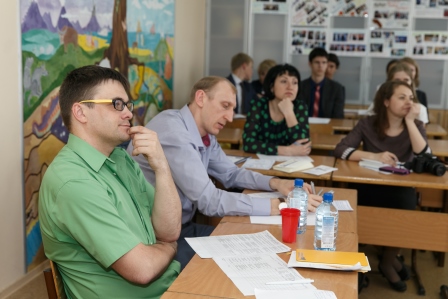 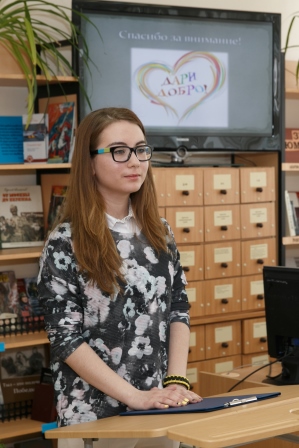 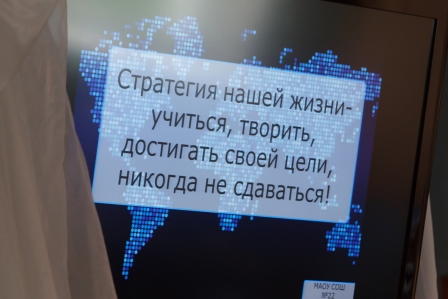 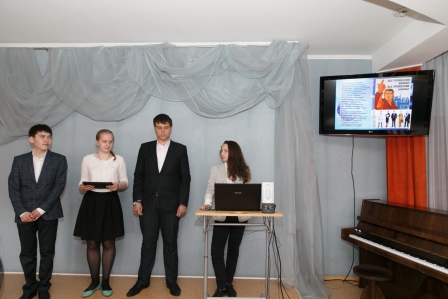 Победители конкурса - 2015
Владимир Стрельников  «Планирование жизненной стратегии» – шк. 49

«Мое профессиональное будущее» - 
шк. 32
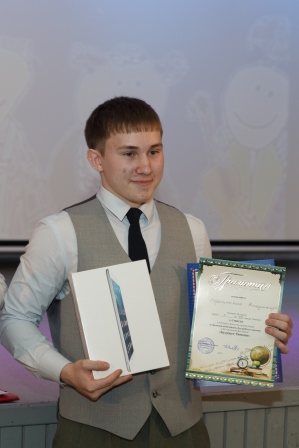 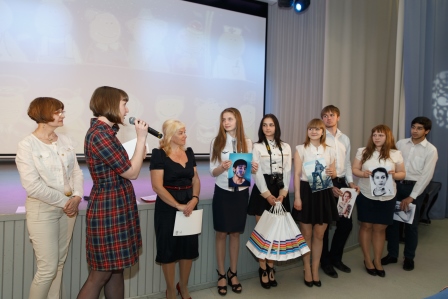 СПАСИБО ЗА ВНИМАНИЕ!
Координатор проекта Евгения Ядрышникова, секретарь АВПП
     
тел. 8-(9044) 98-17-88

cайт:   avpp72.ru  

e-mail: avpp.info@gmail.com